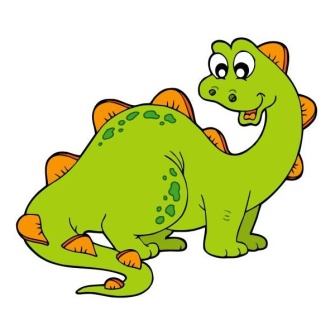 Dzień Dinozaura w oddziałach przedszkolnych26/02/2022 r.
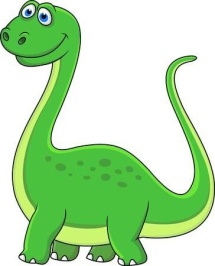 26 lutego 2022 roku w naszych oddziałach przedszkolnych obchodziliśmy Dzień Dinozaura. Dzięki kolorowym ilustracjom, planszom demonstracyjnym i ciekawym zabawkom, które dzieci przyniosły z domu  poznaliśmy różne gatunki dinozaurów, omawialiśmy ich wygląd i sposób odżywiania. Przedszkolaki odgadywały zagadki, brały udział w grach rozwijających logiczne myślenie oraz zabawach ruchowo-naśladowczych. Nie zabrakło kolorowych rysunków z dinozaurami oraz wspaniałych prac plastycznych wykonywanych różnymi technikami. Obchodzenie nietypowych świąt przez naszych przedszkolaków to przede wszystkim okazja do wspólnych, radosnych i twórczych zabaw oraz rozwijania własnych pasji i zainteresowań 
Grupa Rybki
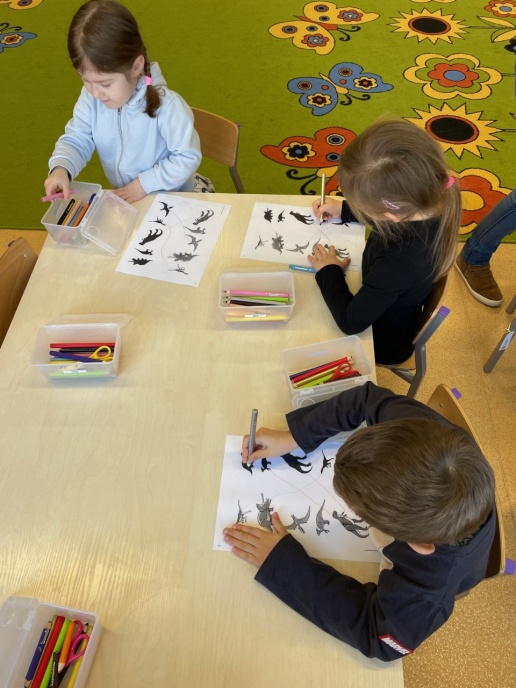 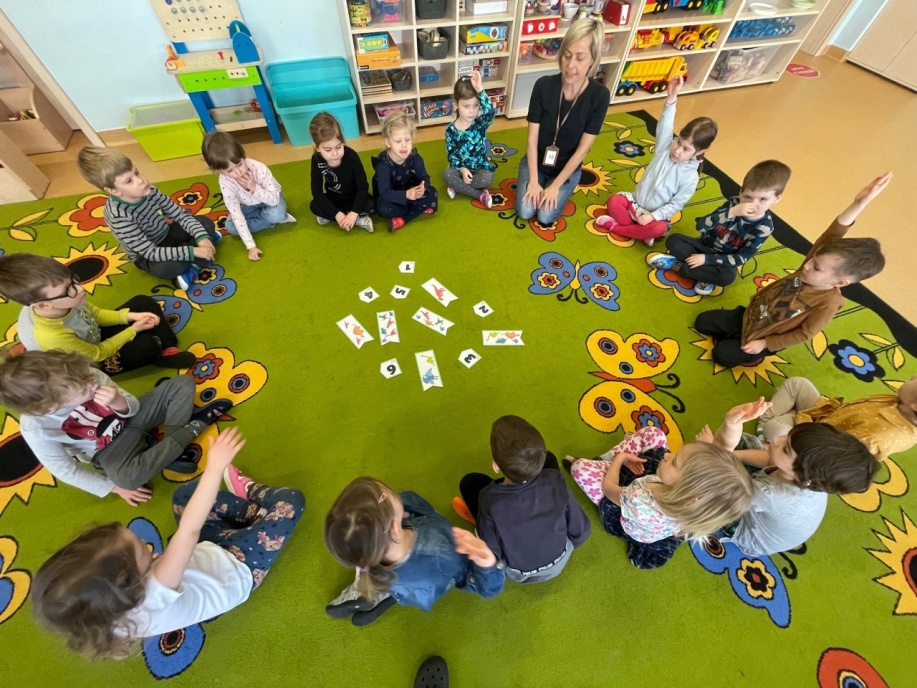 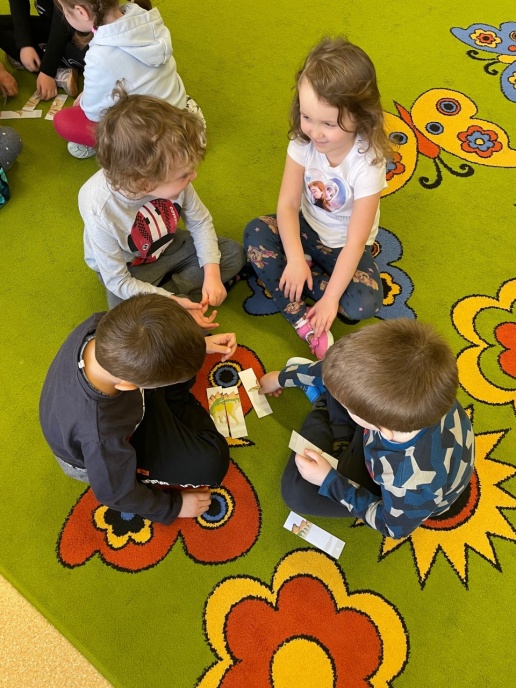 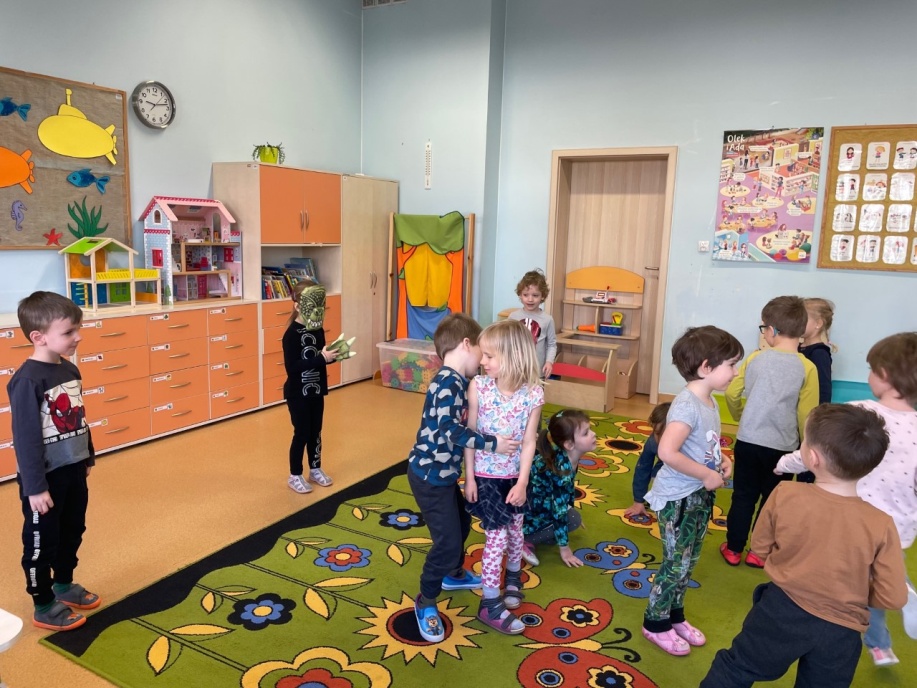 Grupa Jeżyki
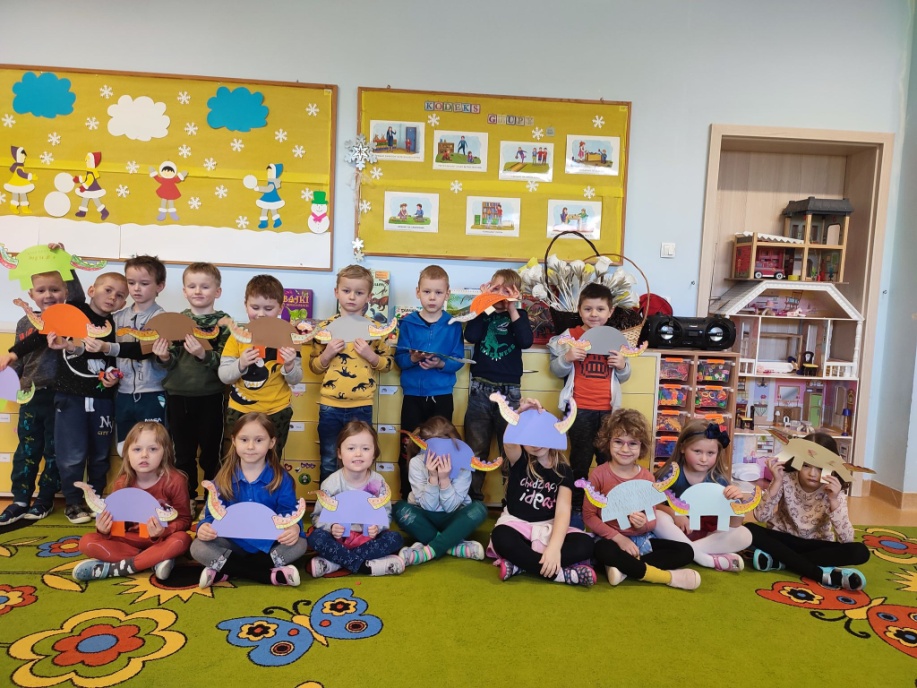 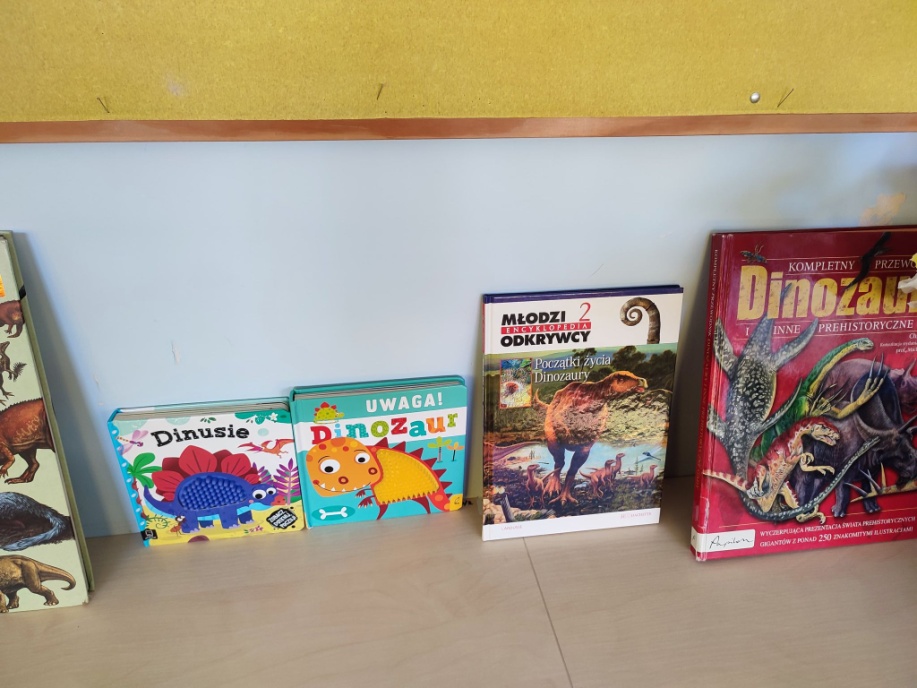 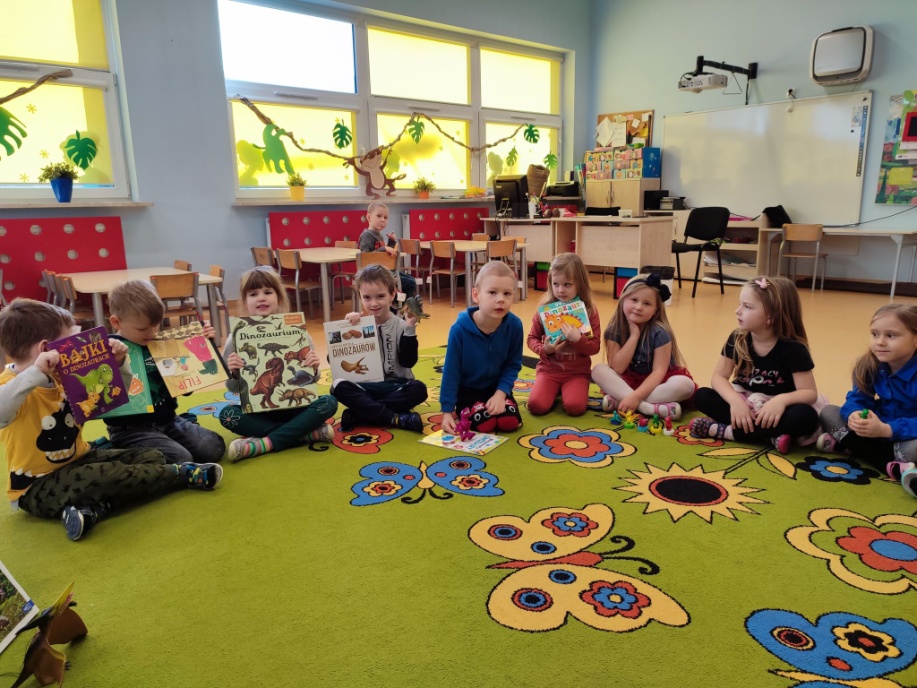 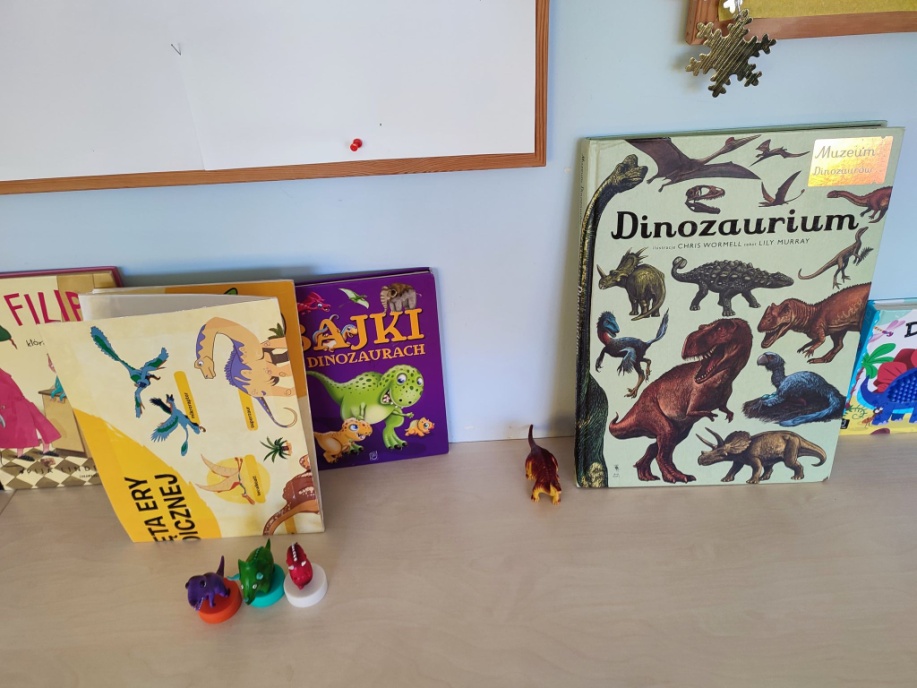 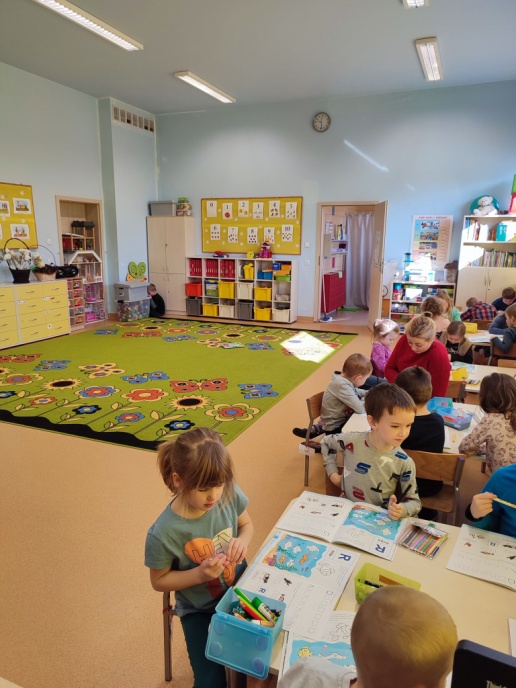 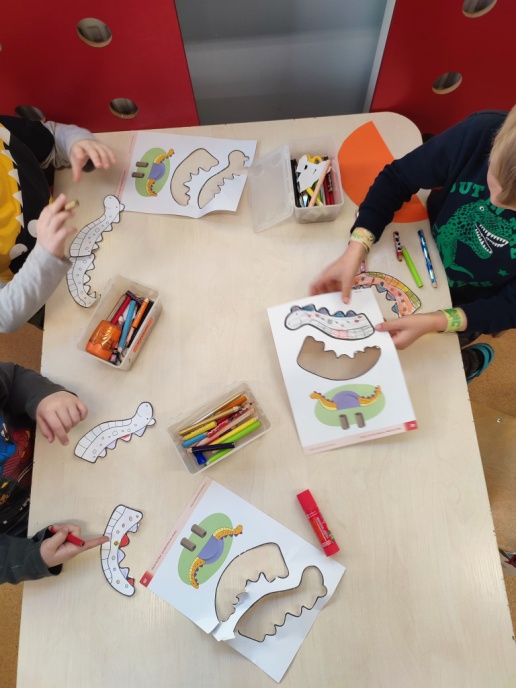 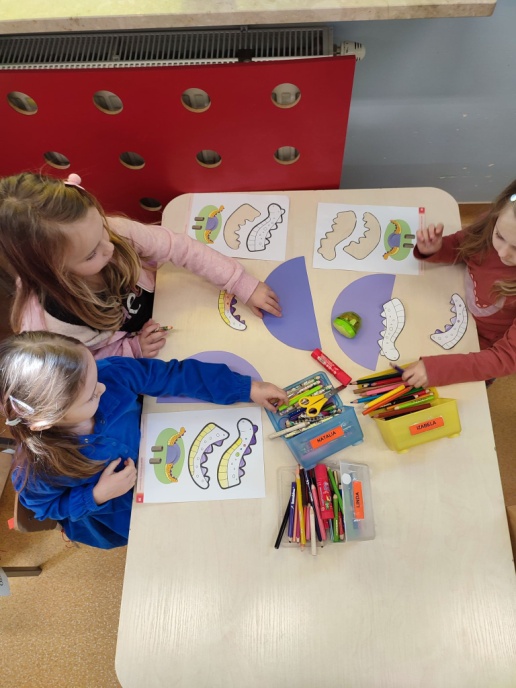 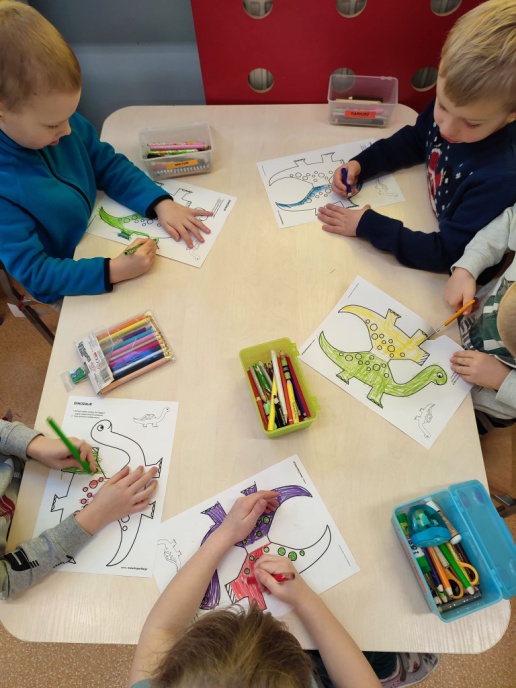 Grupa Biedronki
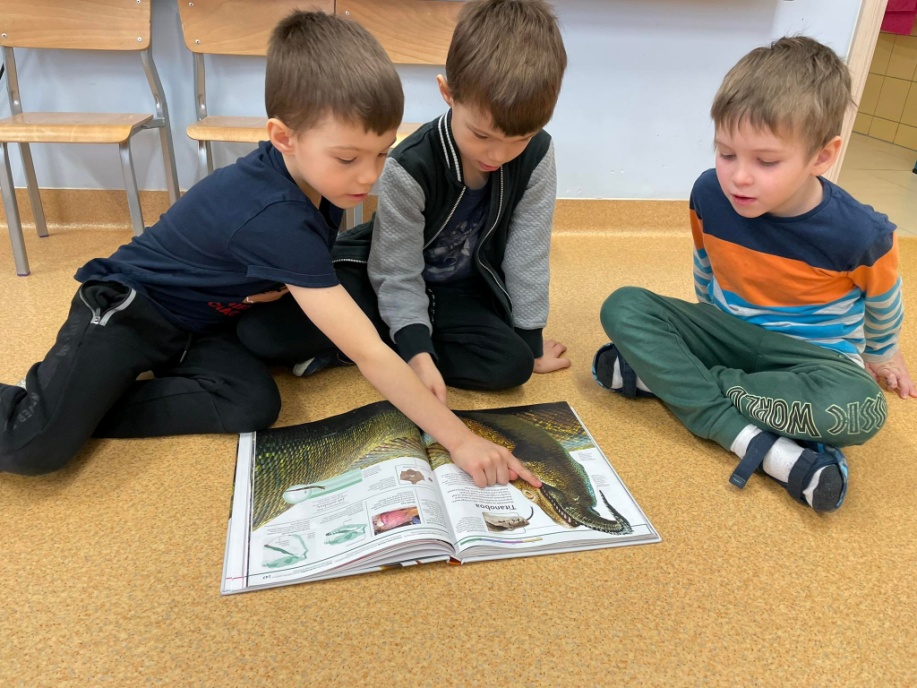 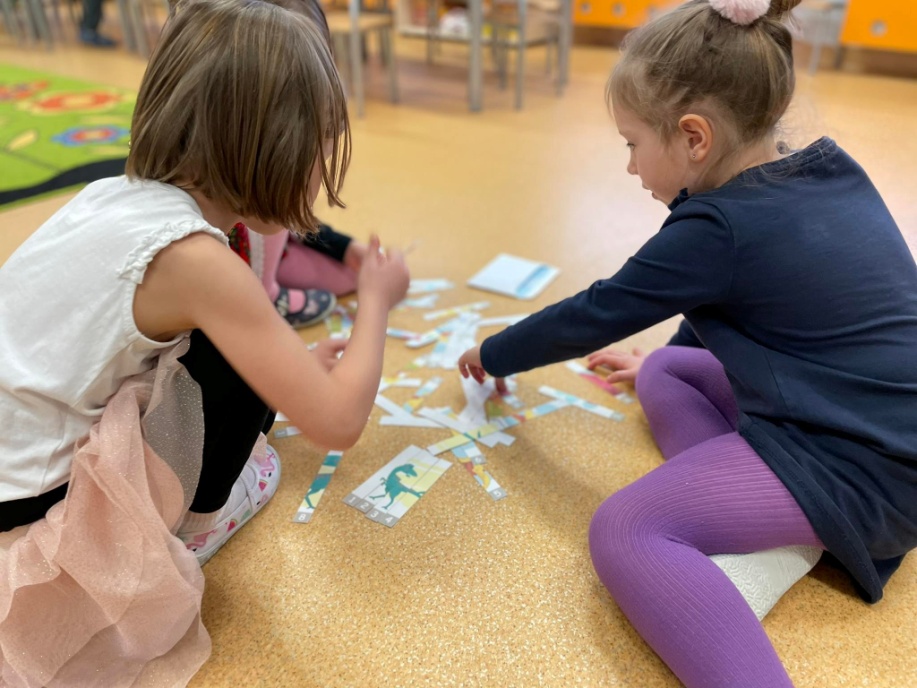 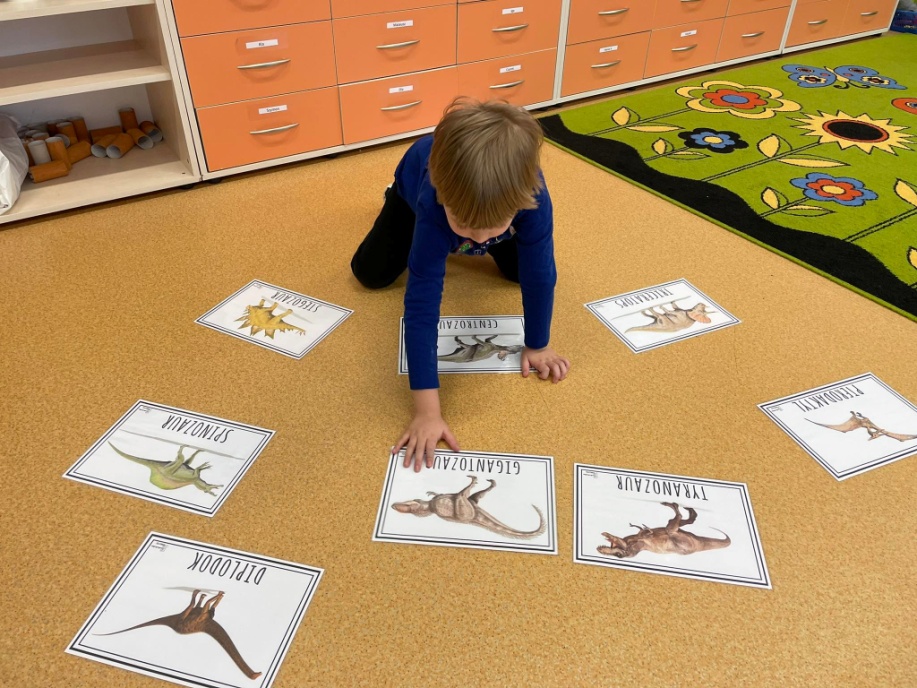 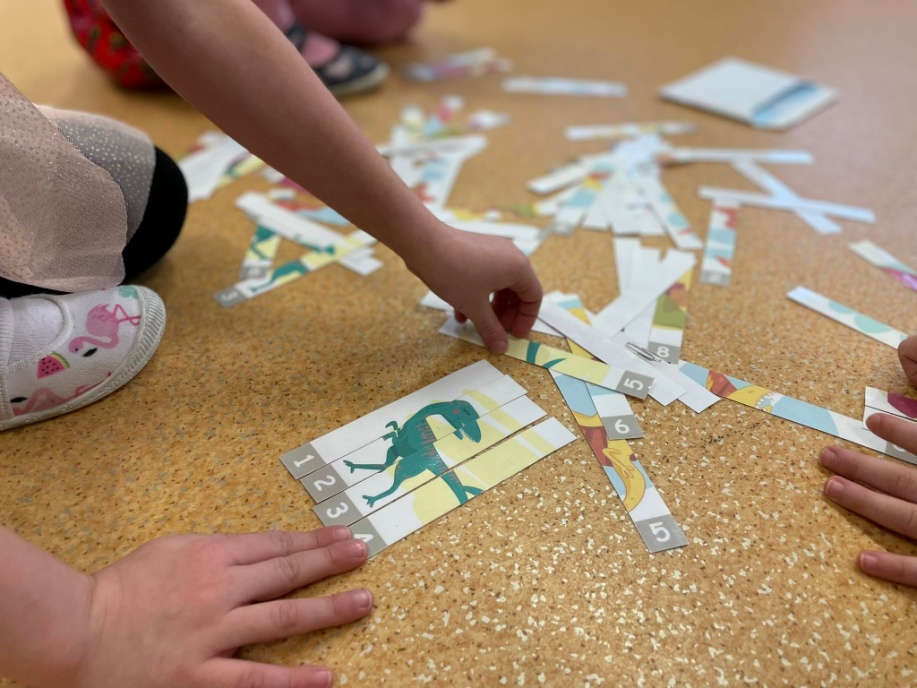 Grupa 0b
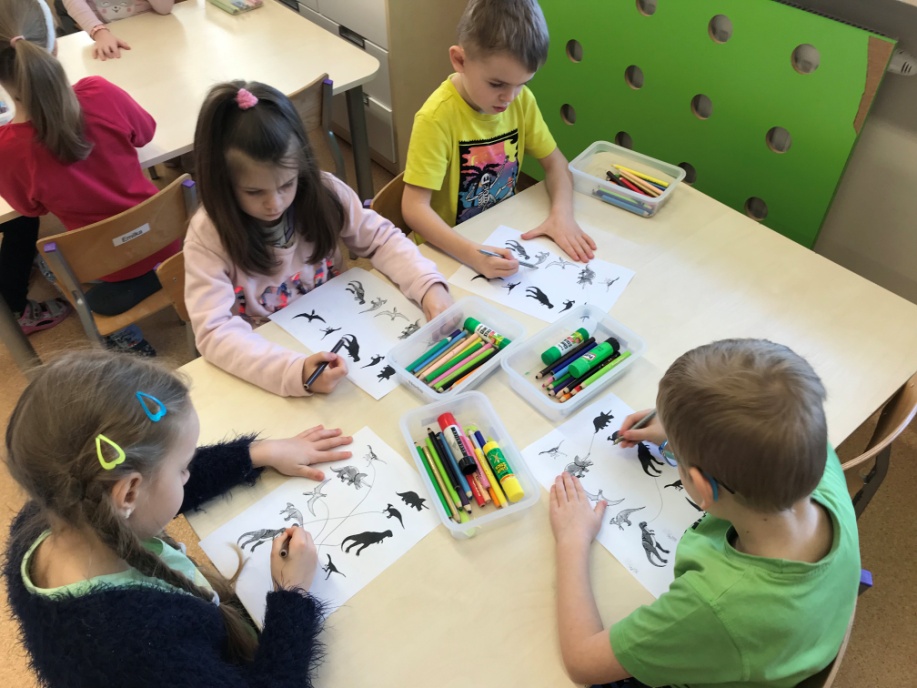 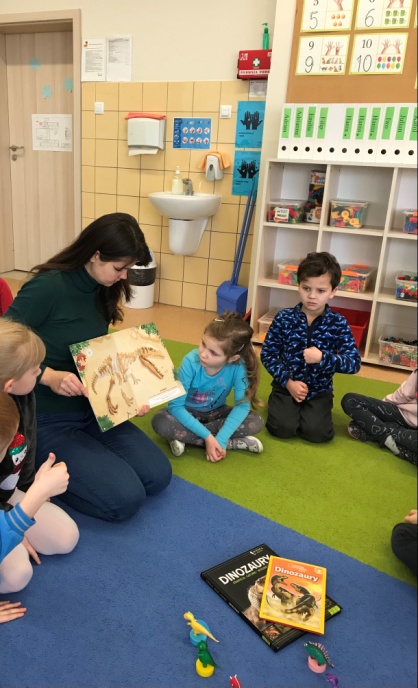 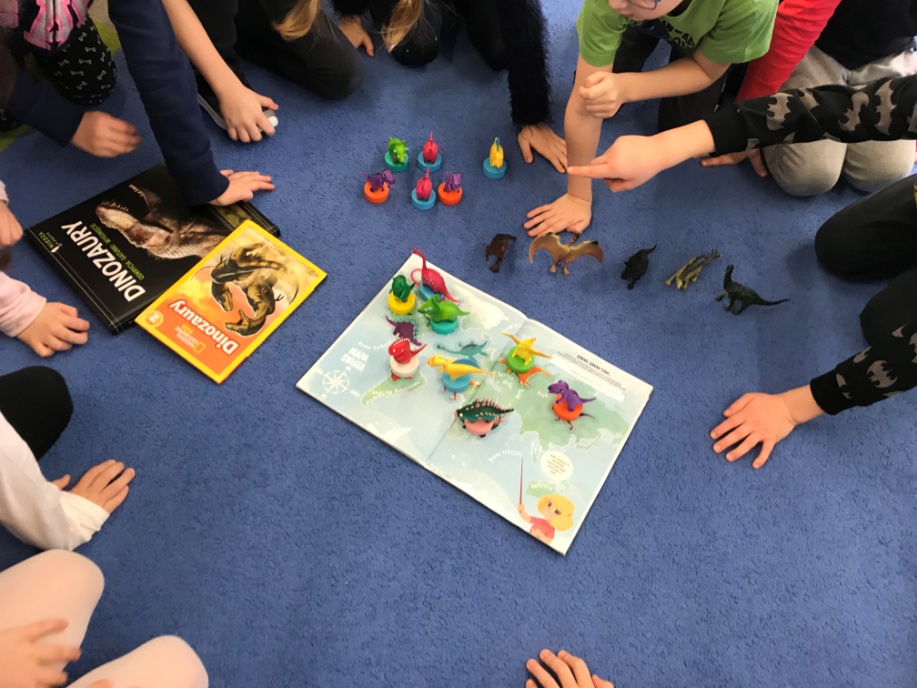 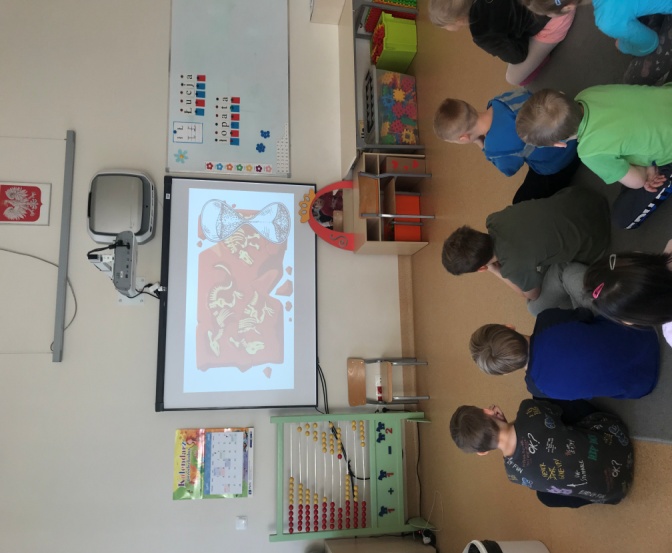 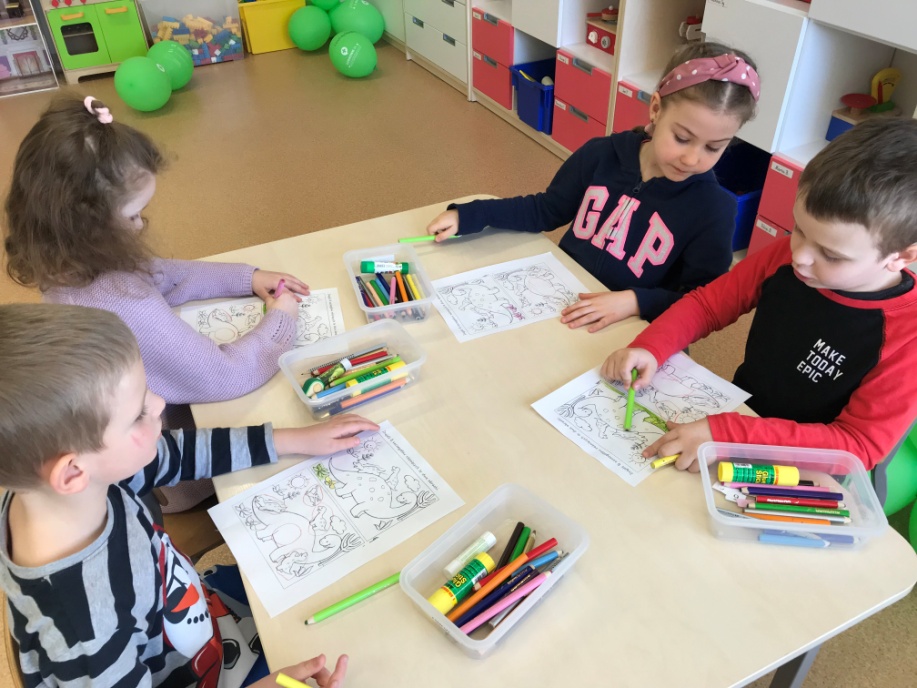 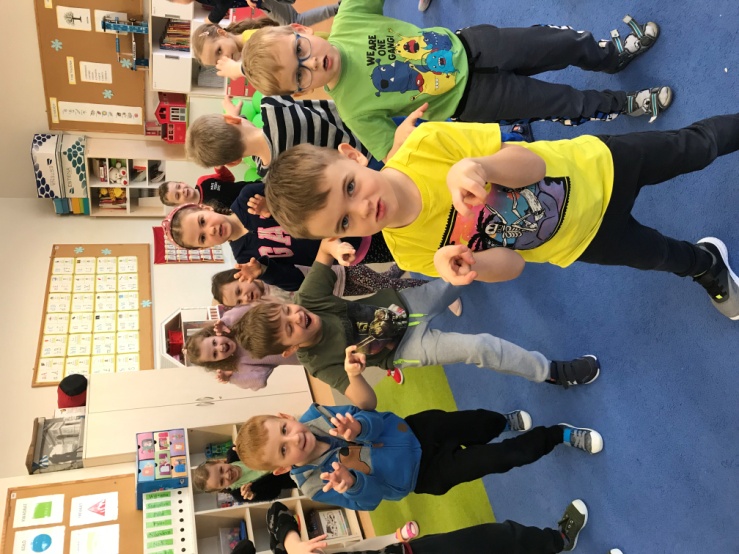 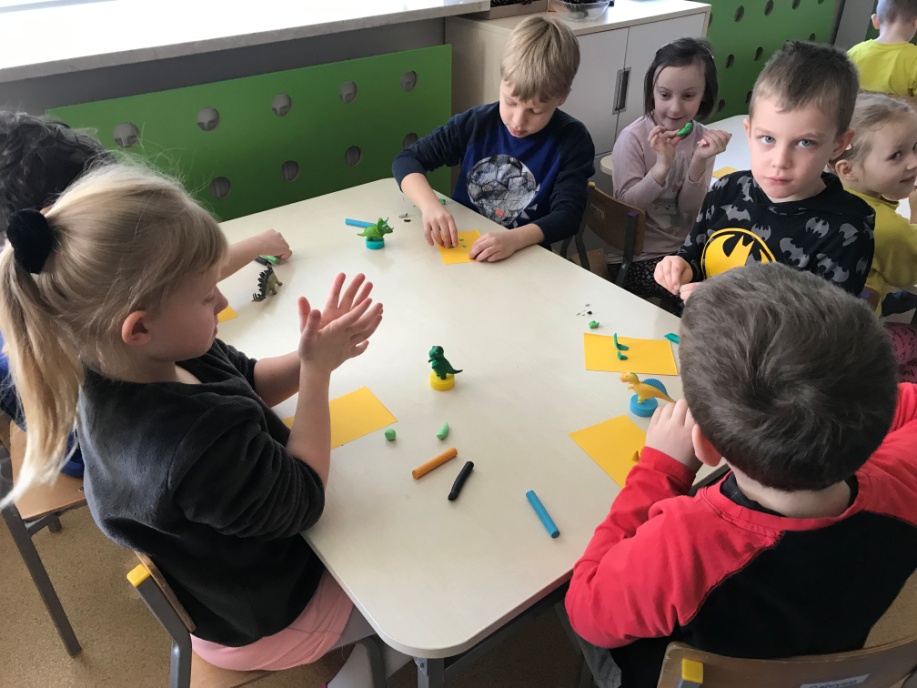 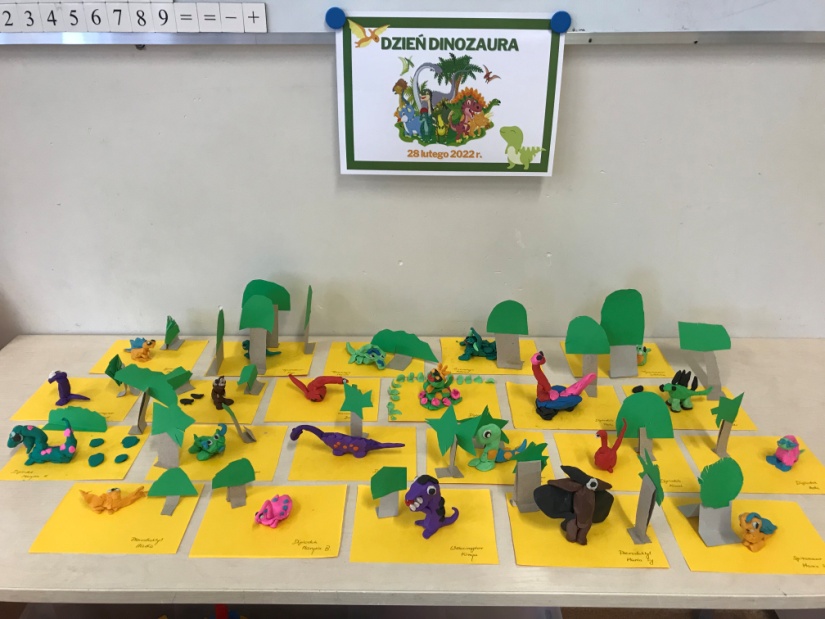 Przygotowała: Krystyna Chmielecka - Szaro